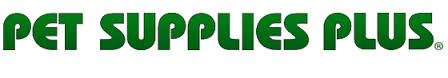 Database Created by 
Anthony Mussachio 
Caitlin Lindenhovius
Rachel WinstanleyYiyang Xu
Wenjing Xia
Our Goal
Create a better system of logging customer information in grooming department 

Create reports that can be used for better marketing purposes

Create something that can keep track of the amount of times a service is done or product used.
Customer/Pet Entry Form
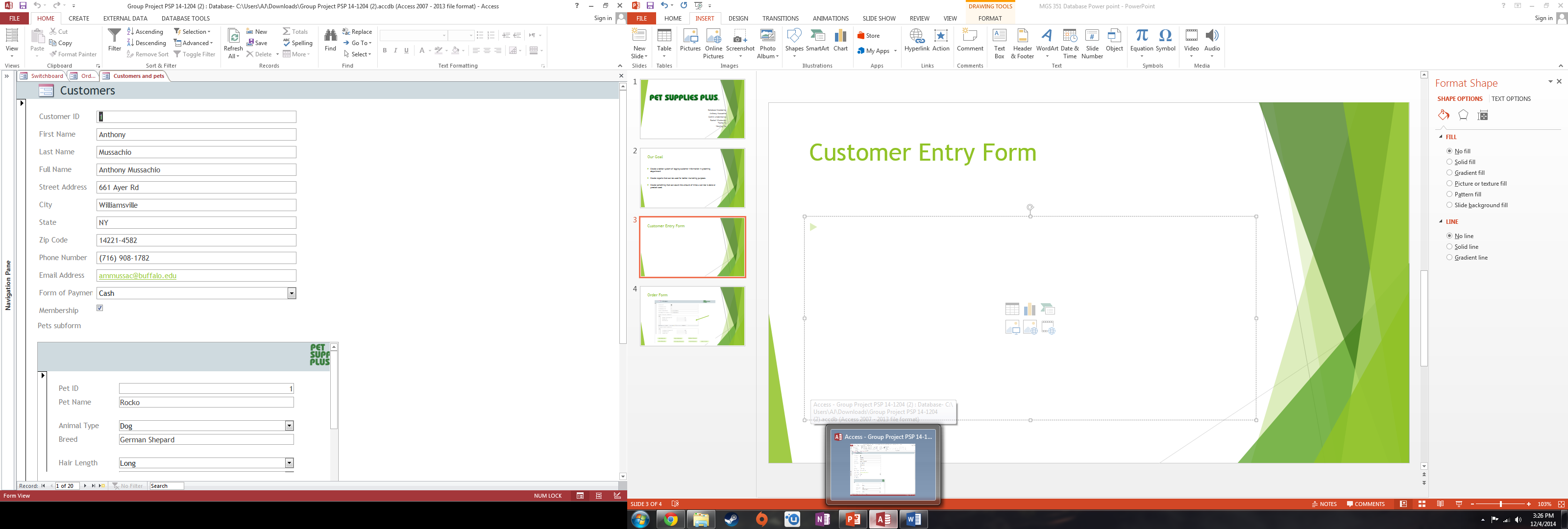 Customer info
Pet info
Order Form
Services ordered
Products used
Profit Margin Report
Employee Salary Report
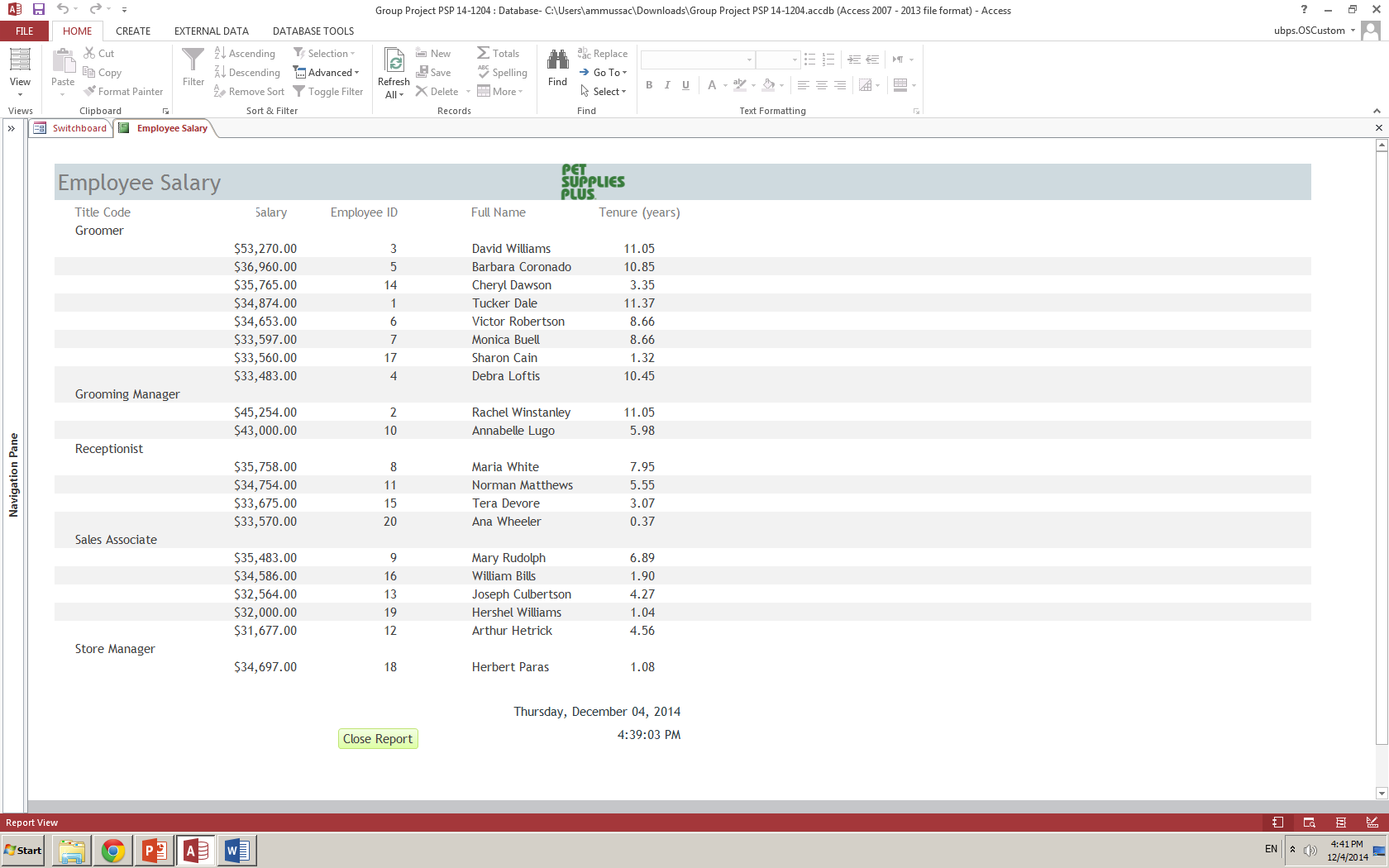 Customer Membership Report
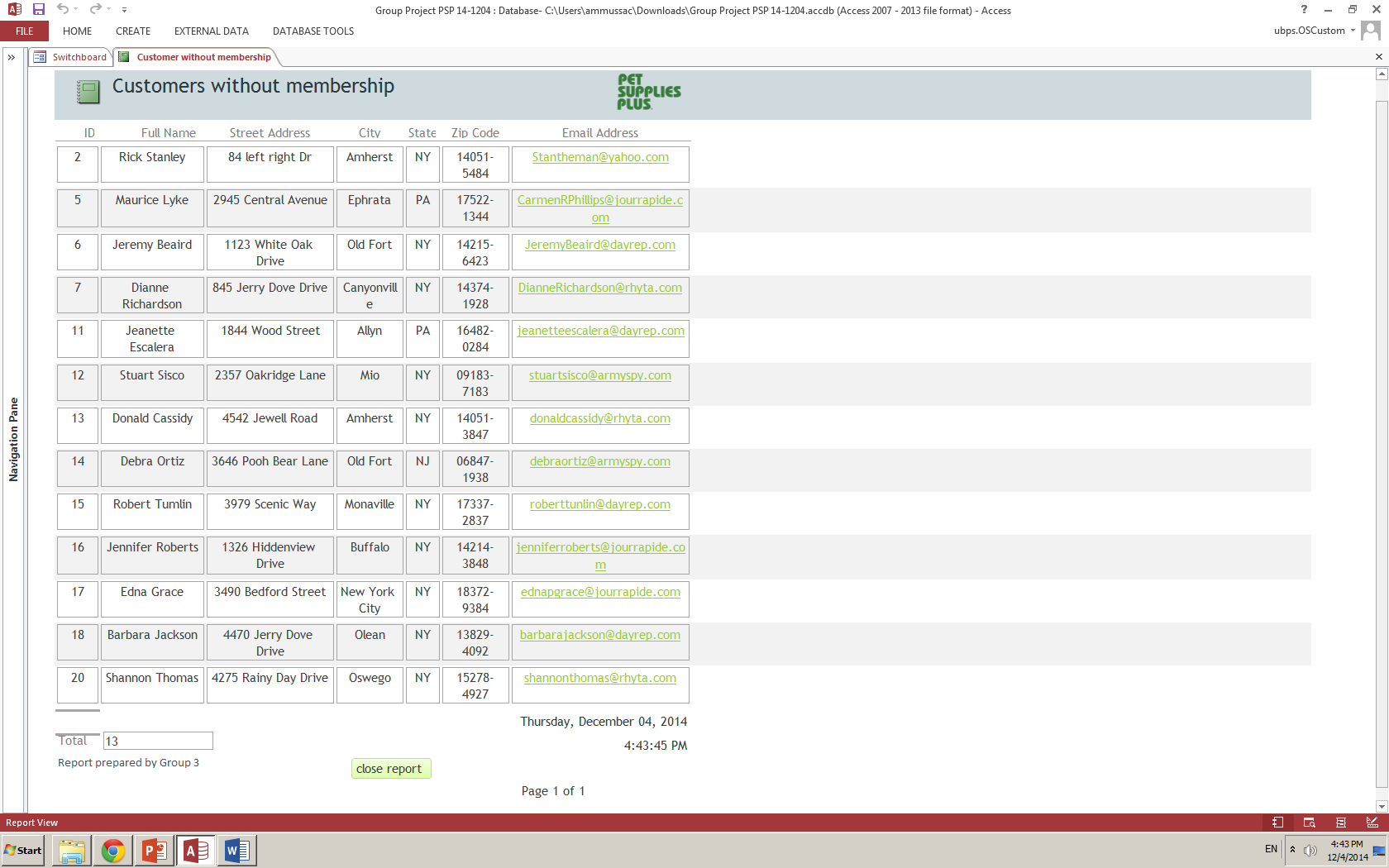 Conclusion
We believe that this database can increase efficiency within the company

Allow for tracking of products used by groomers

For more info visit our website www.MGS351database.weebly.com